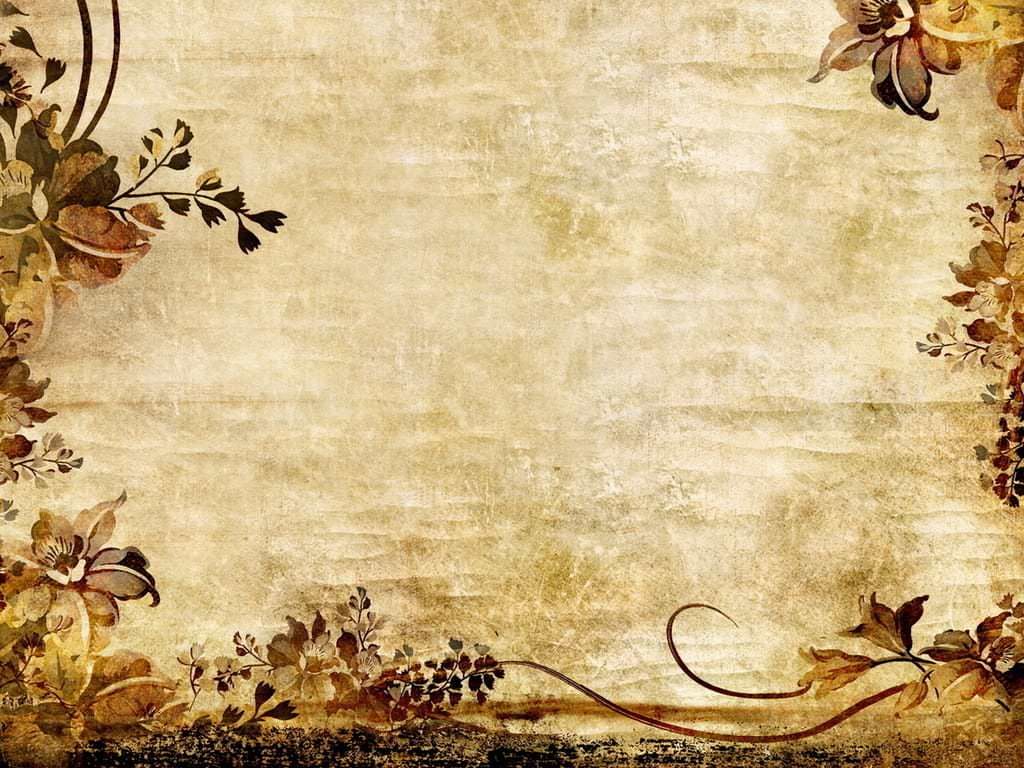 SƠ LƯỢC MĨ THUẬT THỜI NGUYỄN
(1802-1945)
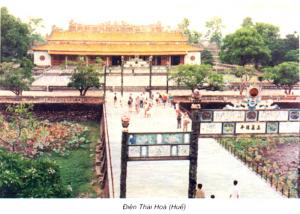 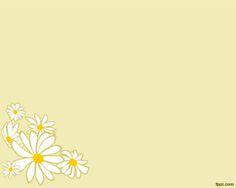 Đất nước Việt Nam ta đã trải quả hàng ngàn năm văn hiến .Từ thời Hùng Vương lập nước cho đến tân ngày nay ,đã trải qua bao sóng gió , chiến tranh giữ nước chống giặc ngoại xâm .Có rất nhiều chiến tích anh hùng , những câu chuyện được lưu vào sử sách , cũng có rất nhiều nét văn hóa nghệ thuật , kiến trúc được sáng tạo vẫn lưu truyền cho đến tân ngày nay.Thời (Đinh , Lý ,Trần , Lê )mỗi thời mỗi khác.Từ( 1802-1945 ) Triều Nguyễn là triều đại phong kiến cuối cùng của Việt nam đã để lại cho chúng ta 1 kho tàng nghệ thuật phong phú , đa dạng với 1 số lượng công trình và kiến trúc đáng kể . Hôm nay chúng ta sẽ học bài : Sơ lược về Mỹ thuật thời Nguyễn.
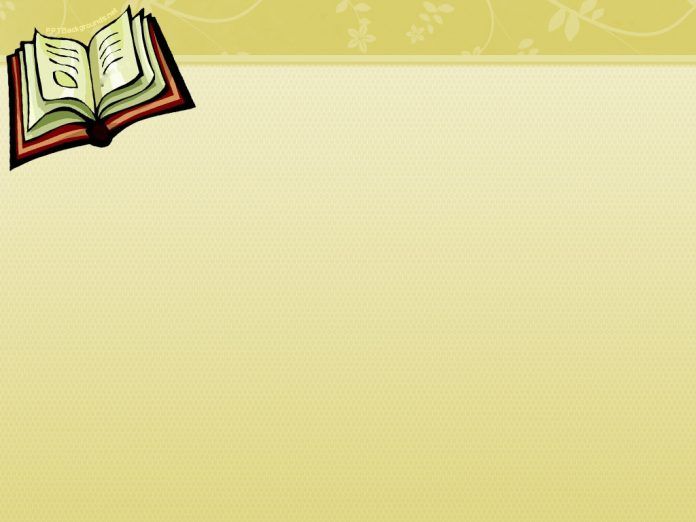 I.Vaøi neùt veà boái caûnh lòch söû:
? Các em biết gì về Triều Nguyễn ?
Dưới Triều Nguyễn , đất nước thống nhất , vua nắm mọi quyền hành , không lập tể tướng , không lấy trạng nguyên , không phong tước cho những người ngoài họ vua , ban hành luật  “ Gia Long “ gần như sao chép luật nhà Thanh , tìm cách củng cố sự độc tôn của Nho Giáo .
Thực hiện chính sách “Bế quan tỏa cảng “ làm đất                               nước chậm phát triển.
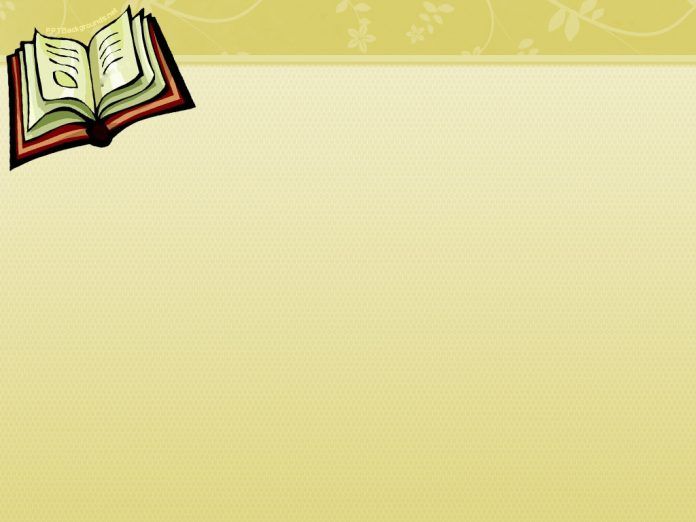 I.Vaøi neùt veà boái caûnh lòch söû:
? Nho Giáo là gì? Bắt đầu từ ai và ở đâu?
Nho giáo : còn được gọi là Khổng Giáo, là 1 hệ thống triết lý do Khổng Tử phát triển 1 xã hội thịnh trị .Đến đời Hán Vũ Đế , Nho giáo được đưa lên làm quốc Giáo , đựoc dùng làm công cụ thống nhất đất nước về tư tưởng , trở thành hệ tư tưởng chính thống bảo vệ nền quân chủ Trung Hoa suốt 2000 năm.
 Đặt ra Tam Cương, Ngũ Thường, Tam Tòng, Tứ Đức
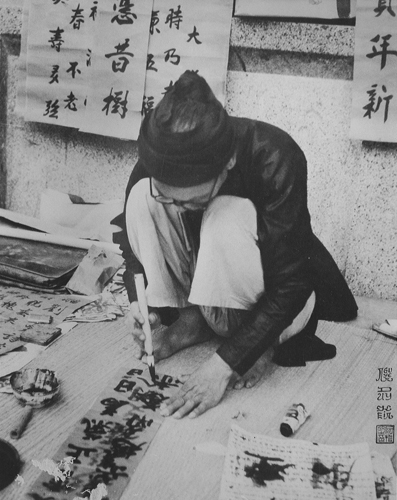 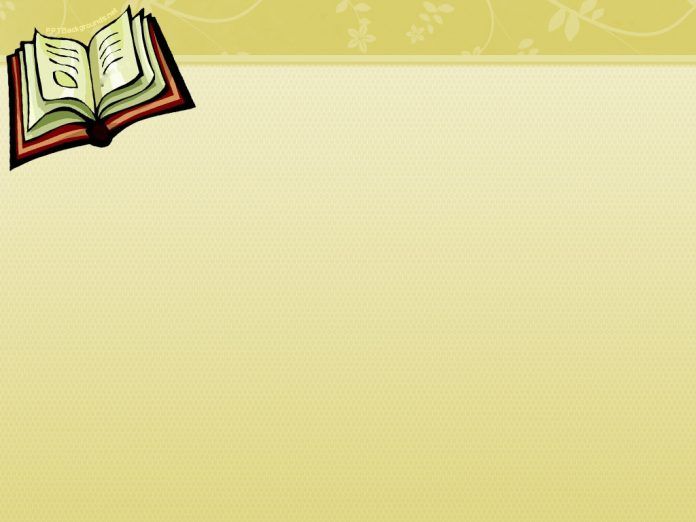 I.Vaøi neùt veà boái caûnh lòch söû:
? Vị vua đầu tiên và cuối cùng của triều Nguyễn là ai? Niên hiệu là gì ?
Vua Gia Long ( 1762-1820 ) tên thật là Nguyễn Phúc Ánh 
 
  Vua Bảo Đại (1926 -1945 ) tên thật là Nguyễn Phúc Vĩnh Thụy , Mất tại Pari
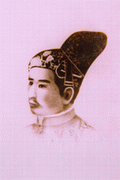 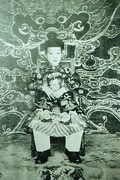 Vua Bảo Đại
Vua Gia Long
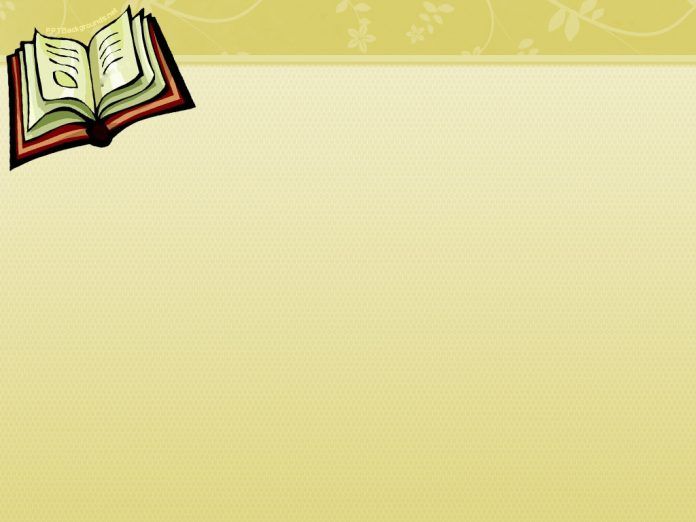 I.Vaøi neùt veà boái caûnh lòch söû: ( ghi bai)
- Sau khi thống nhất đất nước, nhà Nguyễn :
Chọn Huế làm kinh đô
Thiết lập chế độ quân chủ chuyên quyền
- Đề cao tư tưởng Nho giáo
- Tiến hành cải cách nông nghiệp
- Thực hiên chính sách“Bế quan tỏa cảng “
 Đất nước chậm phát triển
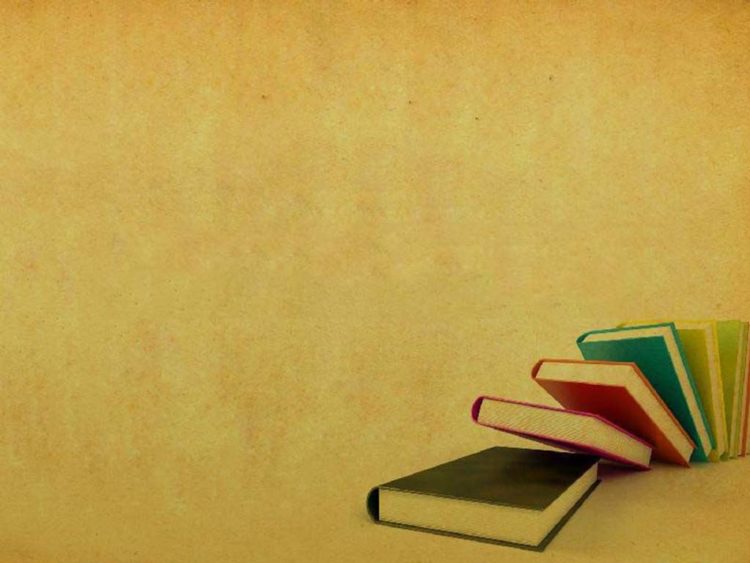 II Một số thành tựu về mỹ thuật
1 Kiến trúc kinh đô Huế
2 Điêu khắc , đồ họa và hội họa
a.Điêu khắc
b.Đồ họa và hội họa
II Một số thành tựu về mỹ thuật
1 Kiến trúc kinh đô Huế
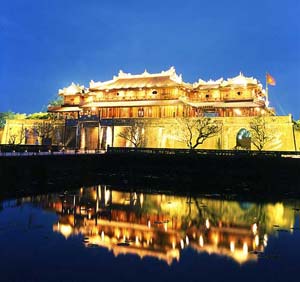 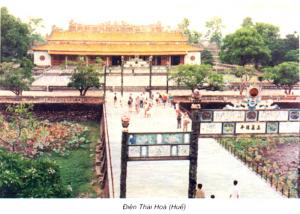 Ñieän Thaùi Hoaø
kinh thành huế về đêm
II Một số thành tựu về mỹ thuật
1 Kiến trúc kinh đô Huế
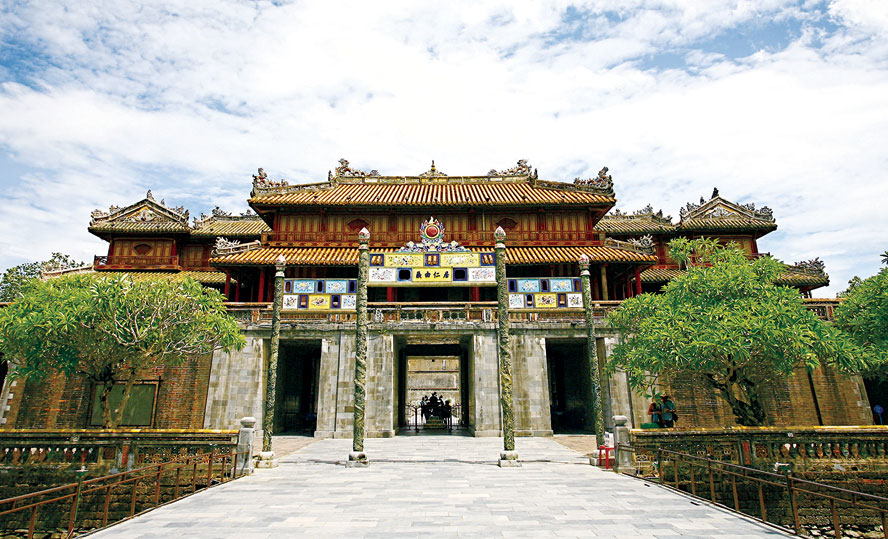 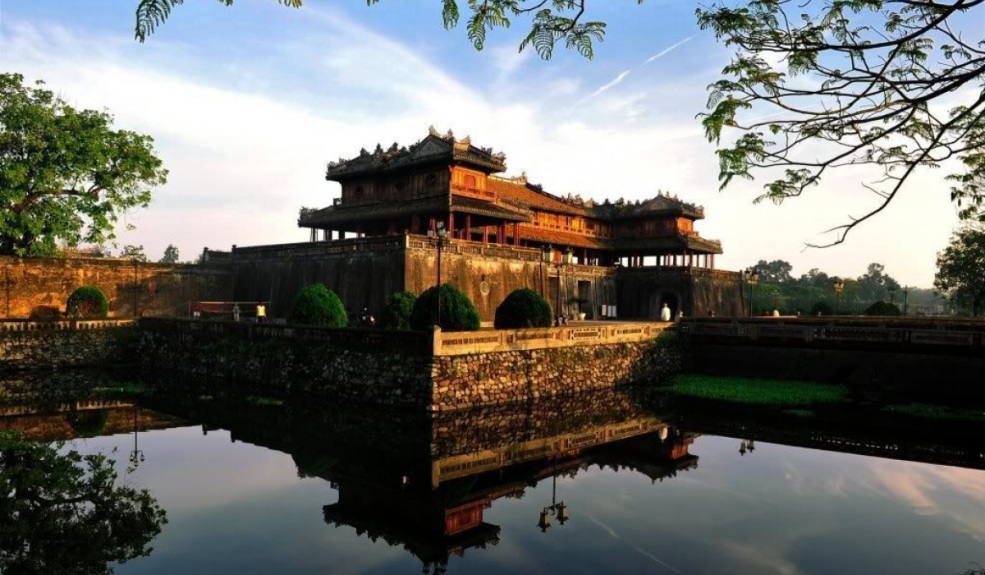 Ngọ môn
Đại Nội
-Nhà Nguyễn rời Kinh Đô vào Huế và xây dưng kinh đô mới , vì vậy kiểu kiến trúc cung đình Huế là kiểu tiêu biểu cho kiến trúc đời Nguyễn.
- Kinh thành Huế nằm bên bờ sông Hương là một quần thể kiến trúc rông lớn và đẹp nhất nước ta thời đó.
- Thành có 10 của chính để ra vào . Bên trên của thành có các vọng gác xây hình chim phương . Nằm giữa kinh thành Huế là Hòang Thành . Cổng vào hoàng thành là Ngọ Môn. Tiếp đó là hồ Thái Dịch . Cầu Trung Đạo bắc qua hồ Thái Dịch dẫn đến điện Thái Hòa  nguy nga , tráng lệ, là nơi tổ chức các cuộc lễ lớn . Quanh điện Thái Hoà là hệ thống cung điện dành cho riêng cho vua và hoàng tộc.
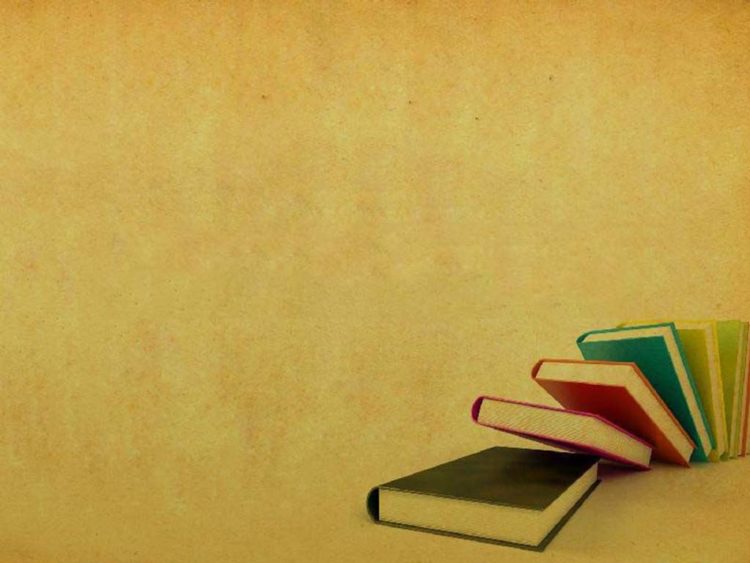 Các em hãy cho biết 1 số đặc điểm của kiến trúc cung đình Huế ?
- Quần thể kiến trúc có qui mô to lớn. Có những lăng tẩm nổi tiếng như Gia Long, Minh Mạng, Tự Đức
Tại sao yếu tố thiên nhiên và cảnh quan được xem là yếu tố quan trọng ?
- Yếu tố phong thủy
Bên cạnh Phòng thành, Hoàng thành, Tử Cấm Thành, đàn Nam Giao,… kinh đô Huế còn có những lăng tẩm nổi tiếng như lăng Gia Long, lăng Minh Mạng, lăng Tự Đức,… cùng những công trình đặc sắc mang đậm văn hoá dân tộc.
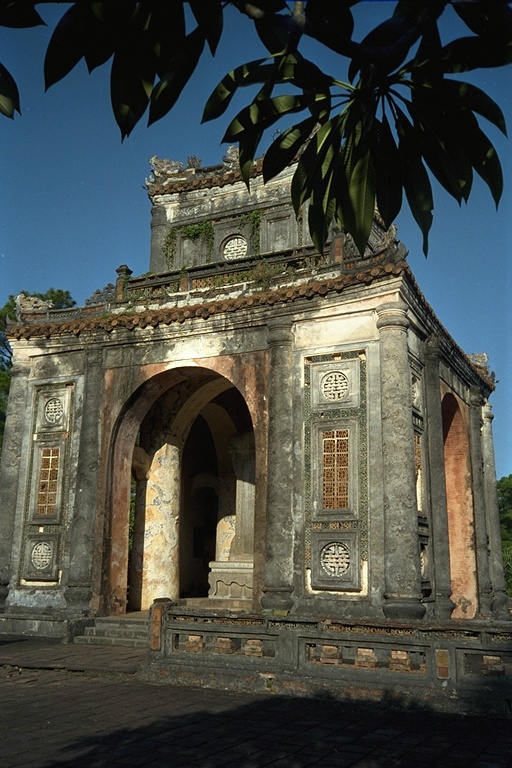 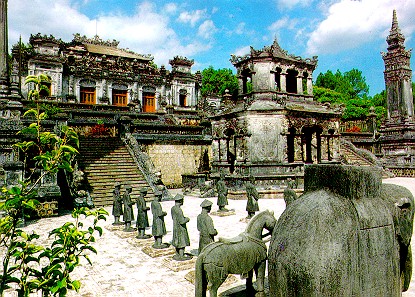 Lăng Khải Định
Lăng Tự Đức
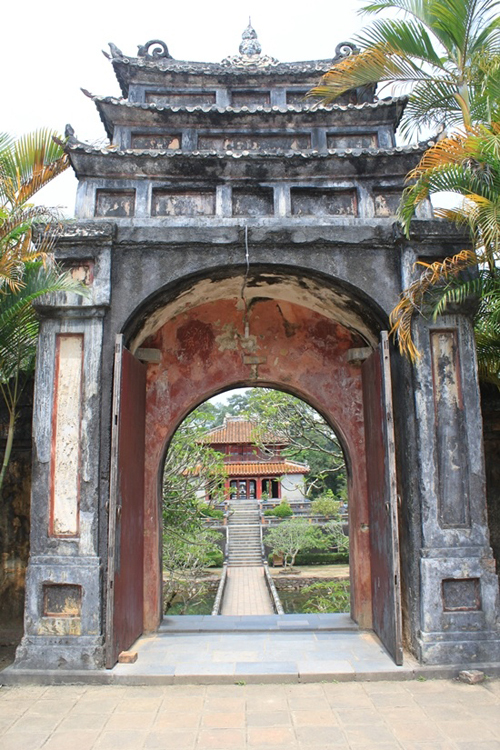 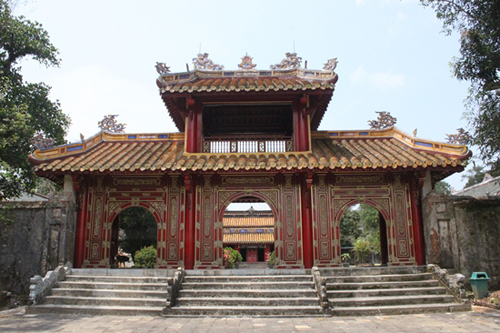 Lăng Gia Long
Lăng Minh Mạng
- Lăng tẩm : Đây là các công trình kiến trúc có giá trị nghệ thuật cao , được xây dưng theo sở thích của các vi vua. Kết hợp hài hòa giữa kiến trúc và thiên nhiên . Những lăng tiêu biểu như Minh mạng, Gia Long, Tự Đức đều có vẻ đẹp hùng vĩ , nên thơ và mang phong cách truyền thống. 
Được UNESCO công nhận là di sản văn hóa thế giới
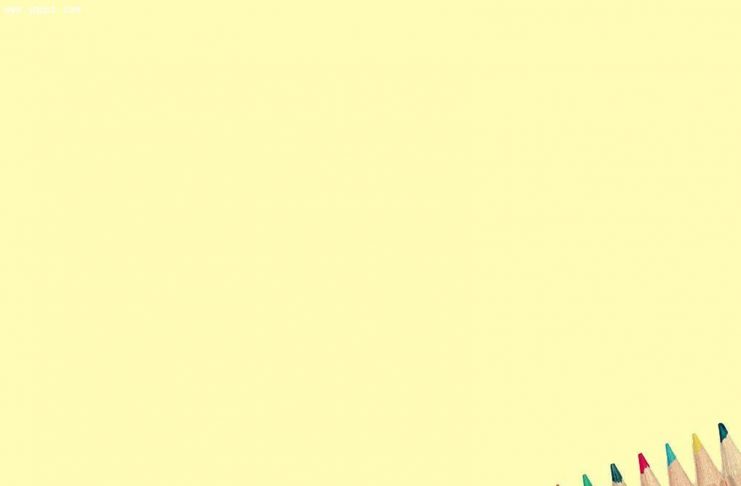 II Một số thành tựu về mỹ thuật
1 Kiến trúc kinh đô Huế ( ghi bài)
- Quần thể kiến trúc có qui mô to lớn.
Có những lăng tẩm nổi tiếng như Gia Long, Minh Mạng, Tự Đức
- Kết hợp hài hòa yếu tố kiến trúc và thiên nhiên 
- Được UNESCO công nhận là di sản văn hóa thế giới ( 1993)
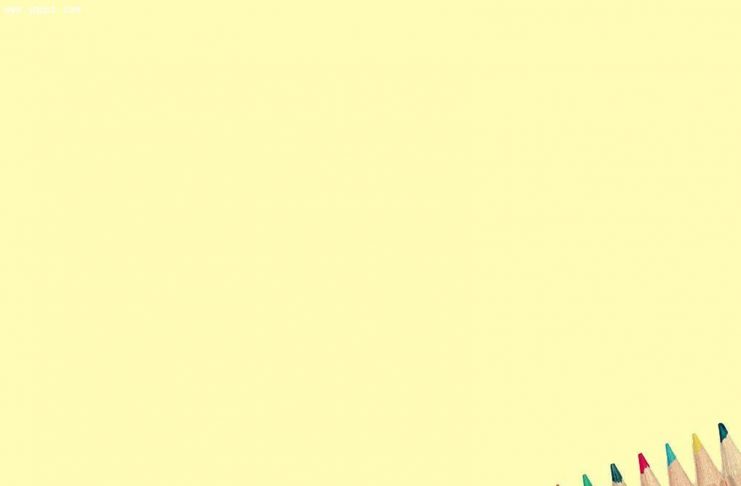 II Một số thành tựu về mỹ thuật
2 Điêu khắc , đồ họa và hội họa
a.Điêu khắc
? Các em hãy cho bết 1 số đặc trưng tiêu biểu của Điêu khắc thời Nguyễn?
- Mang tính tượng trưng cao như con Nghê , cửu đình đúc bằng đồng
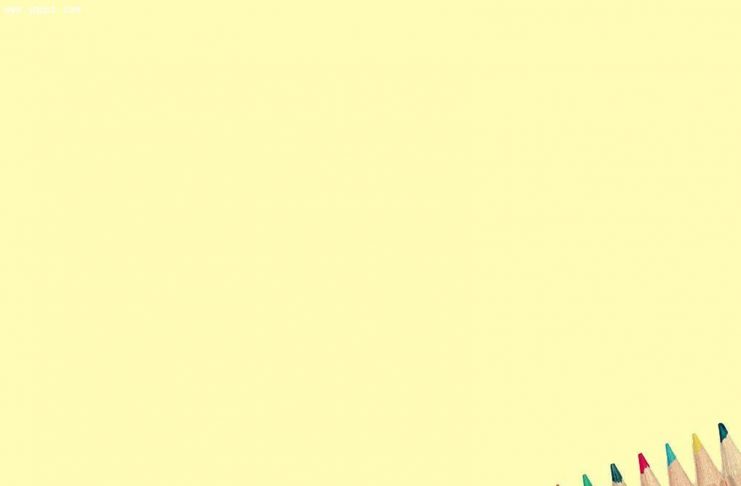 Mang tính tượng trưng cao như con Nghê , cửu đình đúc bằng đồng  ( dáng dấp qui mô , bề thế , vững chãi, mang ý nghĩa ước mong cho sự trường tồn của các triều đại )
Ngoài ra còn tượng các con voi , ngựa bằng chất liệu đá hay xi măng
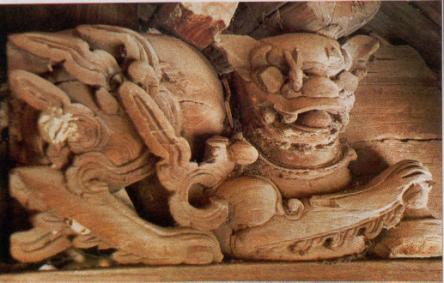 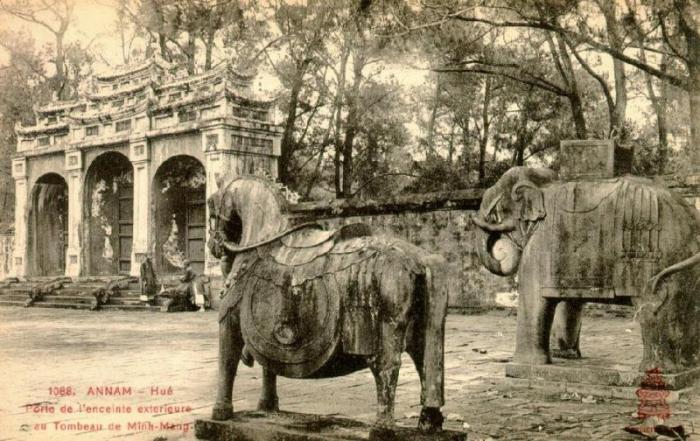 Tượng con Nghê khắc trên gỗ
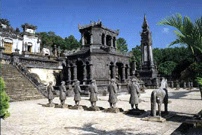 Töôïng quan haàu ôû laêng Khaûi Ñònh.
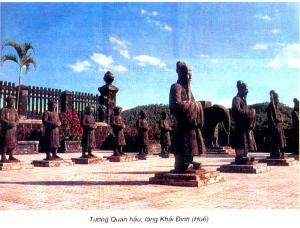 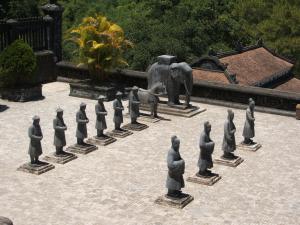 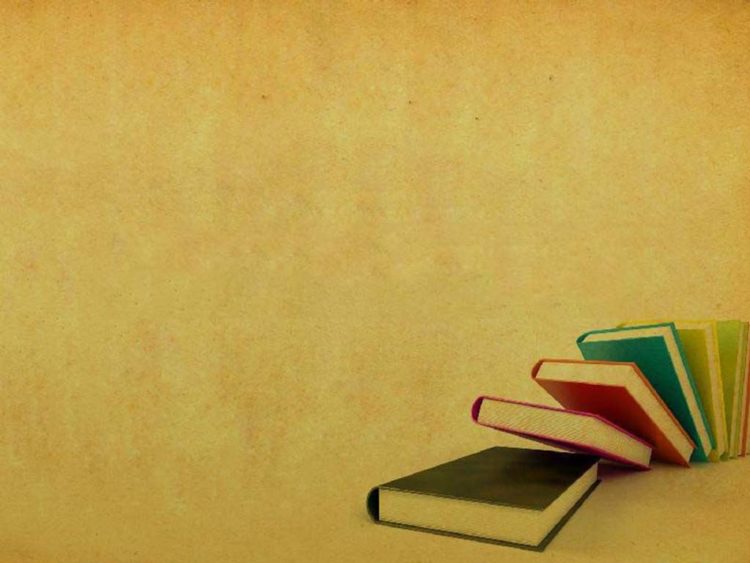 II Một số thành tựu về mỹ thuật
2 Điêu khắc , đồ họa và hội họa
a.Điêu khắc .(ghi bài)
Mang tính tượng trưng rất cao.
Điêu khắc Phật giáo phát triển và điêu khắc làng xã
II Một số thành tựu về mỹ thuật
2 Điêu khắc , đồ họa và hội họa
b.Đồ họa và hội họa
Các dòng tranh dân gian phát triển mạnh, có nôi dung và hình thức ổn định . Tranh dân gian là sản phẩm của trí tuệ tâp thể qua nhiều thế hệ nên  không chỉ đáp ưng được nhu cầu về tinh thần , tam linh và thẩm mỹ của nhân dân lao động mà còn ẩn chứa nhưng nội dung giáo dục đạo đức nhân cách trong cuộc sống hằng ngày.
Cùng với dòng tranh dân gian Đông Hồ và Hàng Trống đã nổi tiếng từ lâu đời còn có dòng tranh Kim Hoàng (Hoài Đức, Hà Tây), tranh làng Sình (Phú Mậu, Huế).
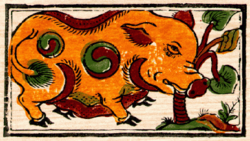 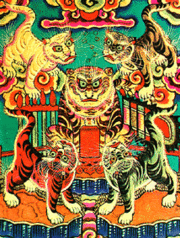 Tranh “Lôïn coù xoaùy aâm döông” cuûa Ñoâng Hoà
Tranh thôø “Nguõ hoå” cuûa Haøng Troáng
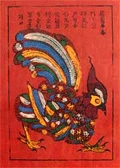 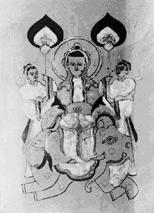 Tranh Kim Hoaøng -Triều Nguyễn
Tranh Laøng Sình
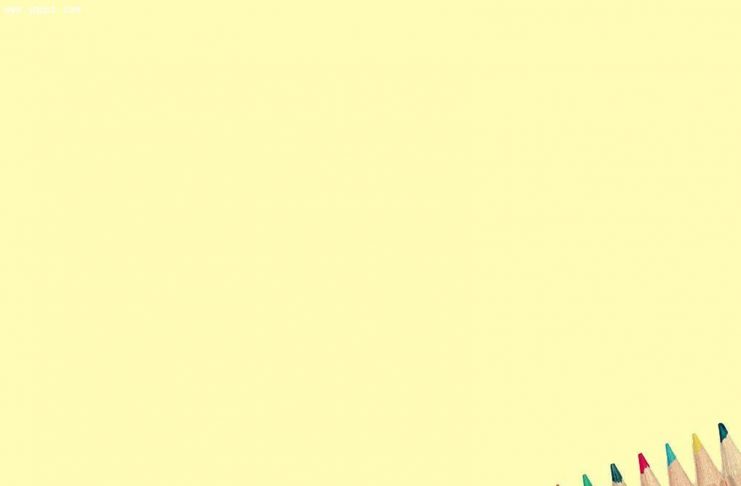 II Một số thành tựu về mỹ thuật
2 Điêu khắc , đồ họa và hội họa
b.Đồ họa và hội họa ( ghi bài)
- Các dòng tranh dân gian phát triển
- Bộ tranh khắc đồ sộ “Bách khoa tòan thư văn hóa vật chất việt nam” ra đời
- Thành lập trường Mỹ Thuật Đông Dương( 1925)
Tác phẩm hội hoạ tuy không còn lại bao nhiêu, nhưng một số tranh vẽ trên tường, trên kính, ở các công trình kiến trúc cho thấy hội hoạ nước ta vào thời Nguyễn đã sự tiếp xúc với hội hoạ châu Âu.
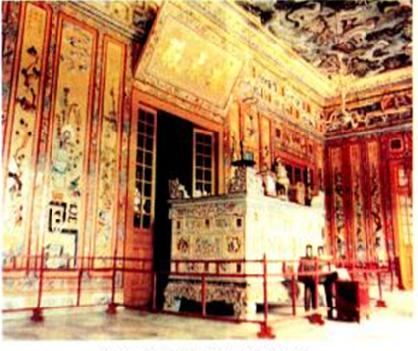 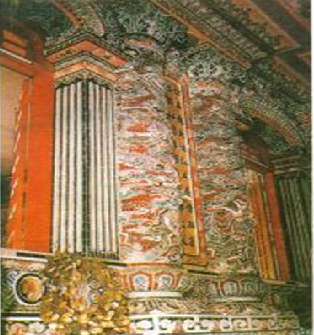 Hình trang trí ở lăng Khải Định
Tranh khảm sành sứ trong lăng Khải Định
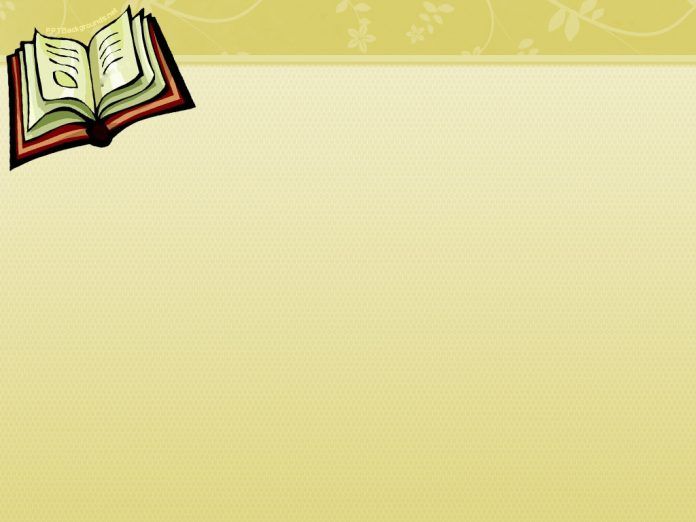 III .Một vài đặc điểm của Mỹ Thuật thời Nguyễn( Ghi Bài)
- Kiến trúc hài hòa với thiên nhiên , luôn kết hợp với nghệ thuật trang trí , có kết cấu tổng thể chặt chẽ 
- Điêu khắc và hội họa đã phát triển đa dạng , kế thừa truyền thống dân tộc và bước đầu tiếp thu nghệ thuật Châu Âu.
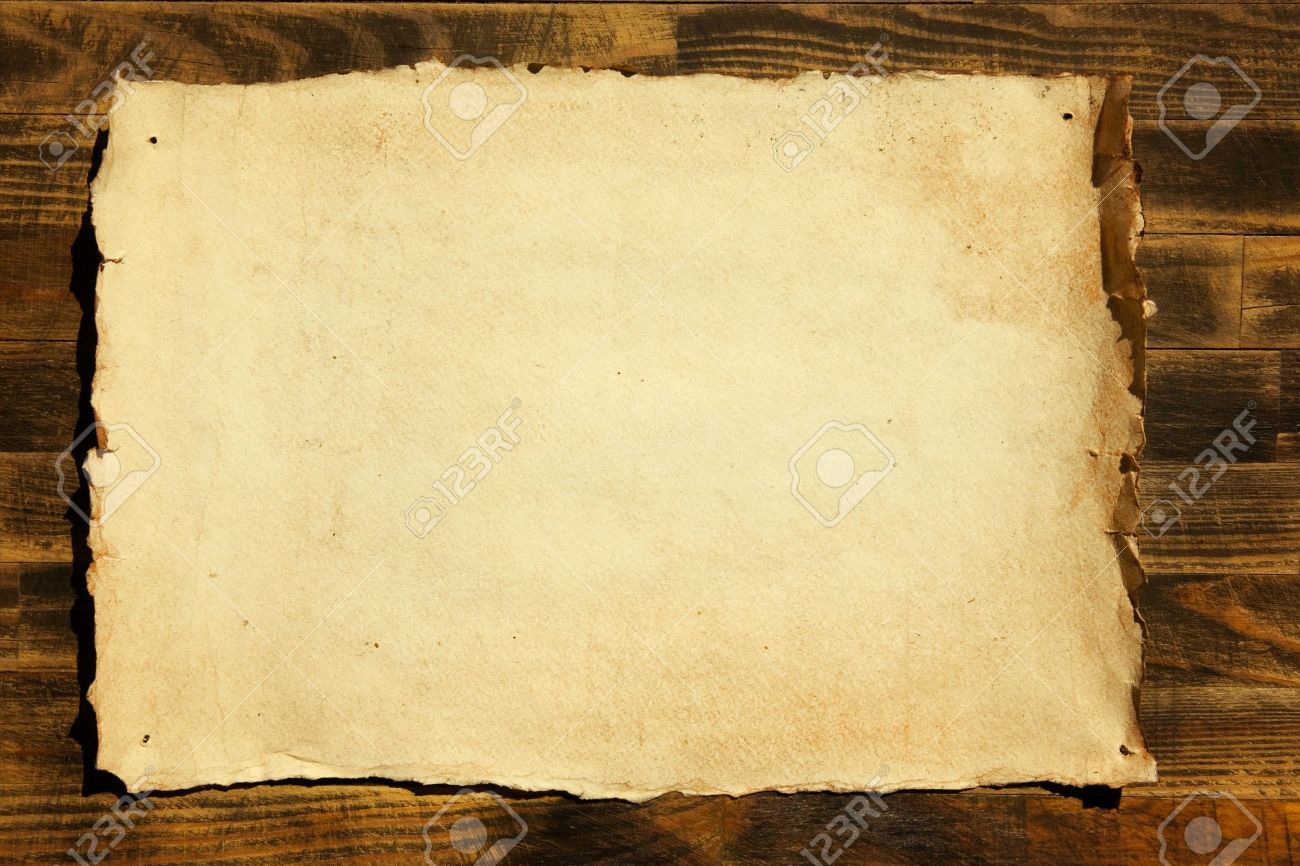 Củng Cố
Neâu vaøi neùt veà boái caûnh lòch söû thôøi Nguyeãn.
-Nhaø Nguyeãn choïn Hueá laøm Kinh ñoâ, thieát laäp cheá ñoä quaân chuû chuyeân quyeàn.
 - Nhaø Nguyeãn laø trieàu ñaïi cuoái cuøng cuûa cheá ñoä phong kieán trong lòch söû Vieät Nam.
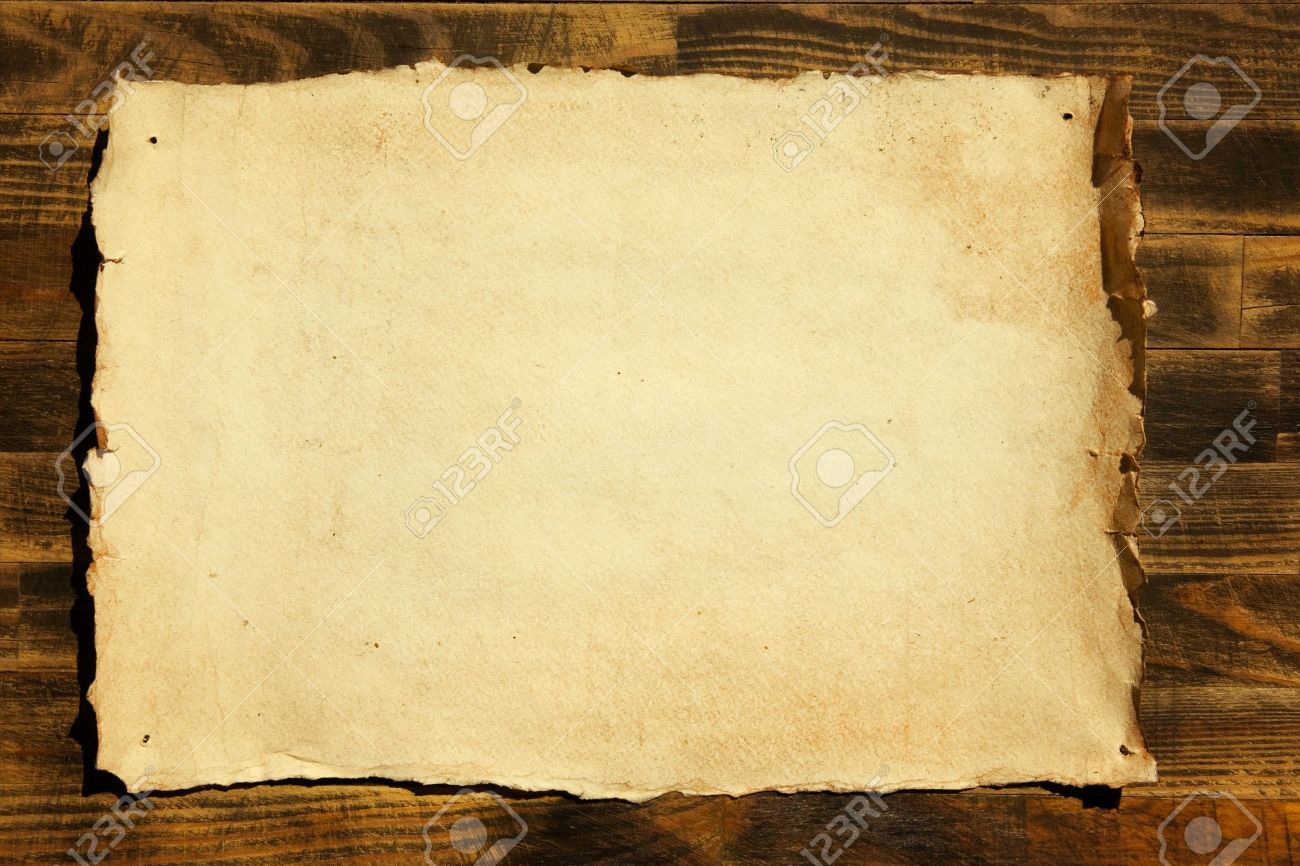 Dặn Dò:
Xem lại bài
Chuẩn bị bài mới
Đem dụng cụ đầy đủ.